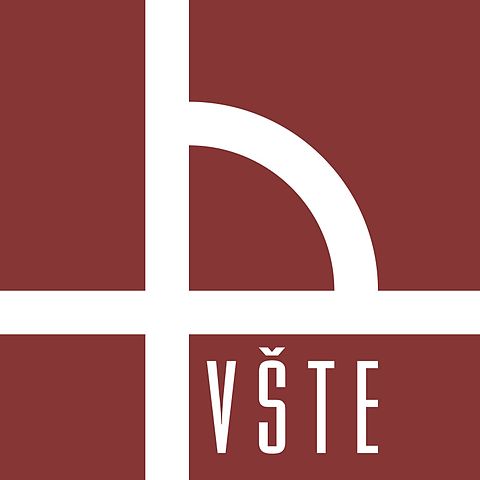 Projekt novostavby zadaného objektu v rozsahu projektu pro provedení stavby
Vypracoval: 	Bc. Ondřej Michálek
Vedoucí práce: 	doc. Dr. Ing. Luboš Podolka
Oponent:		Ing. Jan Zugárek
Cíl práce:
Cílem práce je pro zadaný objekt (předána studie objektu, nebo projekt pro stavební povolení stavební část) vypracovat min. 4 části projektové dokumentace definované ve stavebním zákonu, tj. textovou i výkresovou část.
Místo stavby: Praha – Libeň, ul. Braunerova
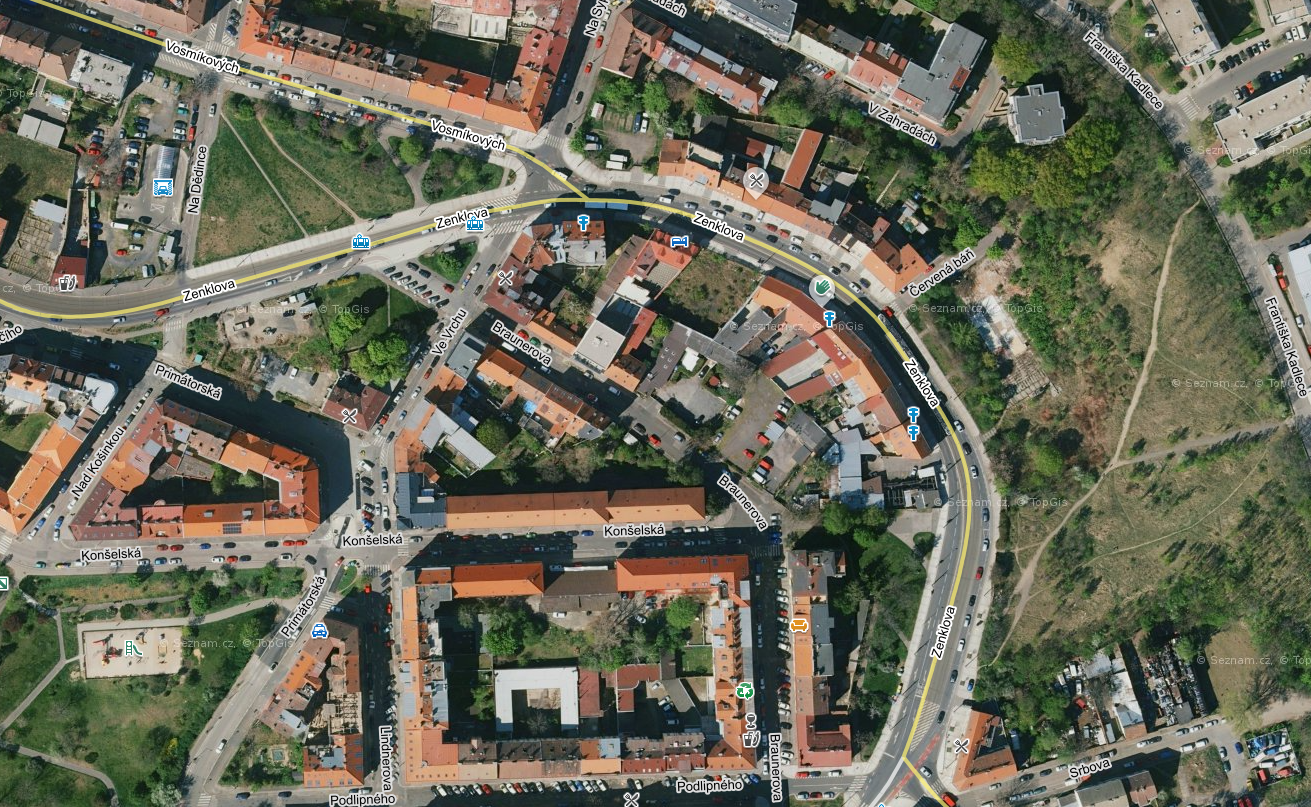 Zdroj: https://mapy.cz/zakladni?x=14.4745870&y=50.1137865&z=19&l=0&base=ophoto&source=pubt&id=15212572
Situace
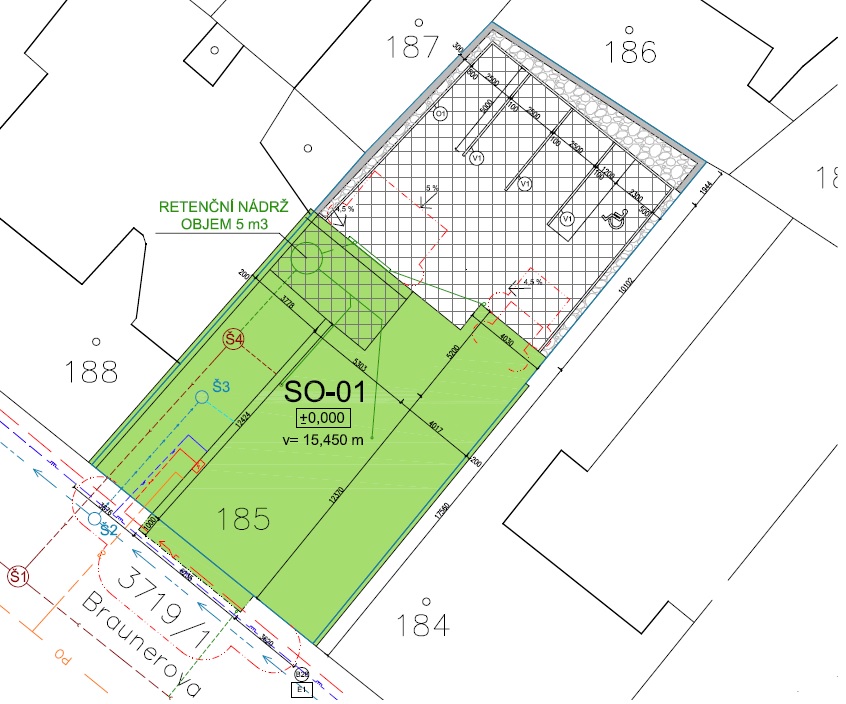 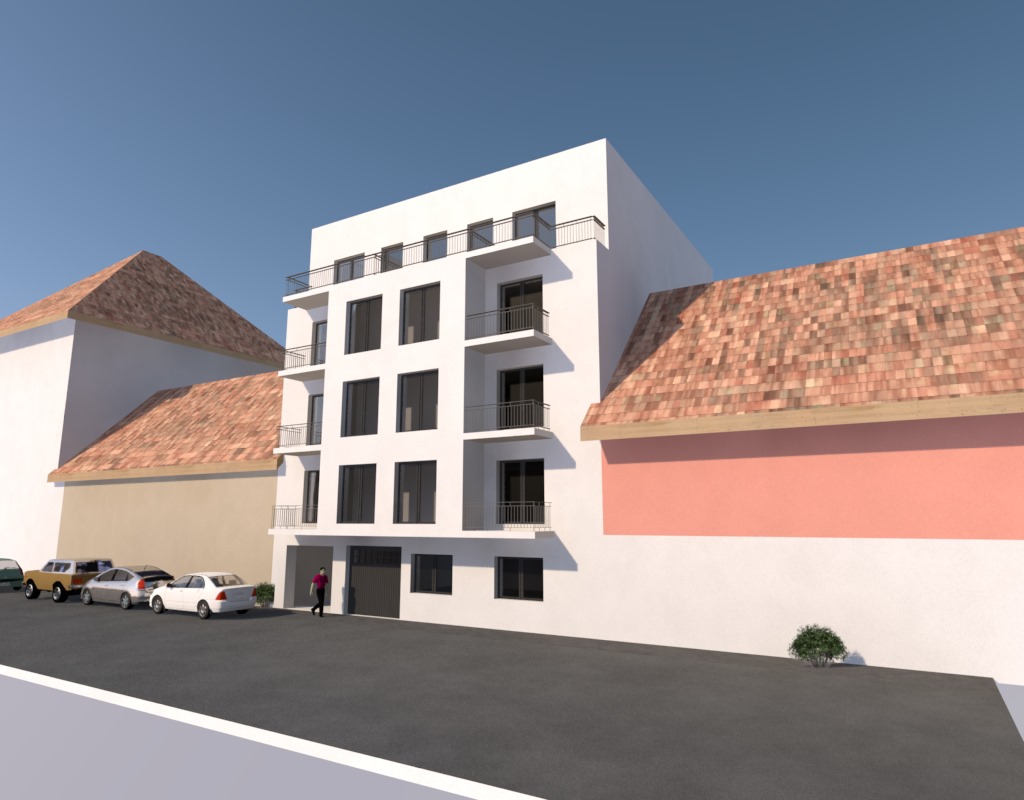 Řešený bytový dům
Pětipodlažní bytový dům;
Dvůr s zpevněnou plochou;
14 bytových jednotek;
2x garáž.
Založení objektu
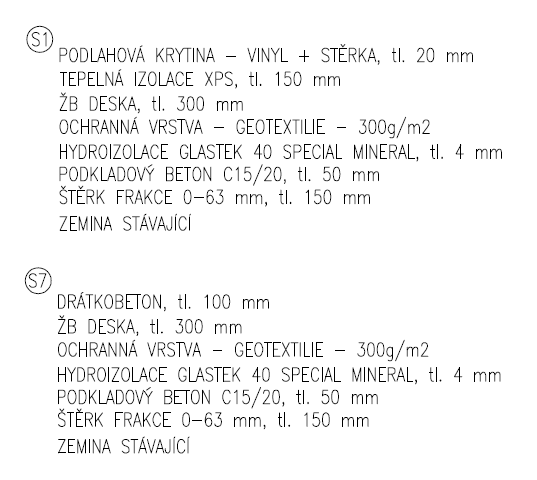 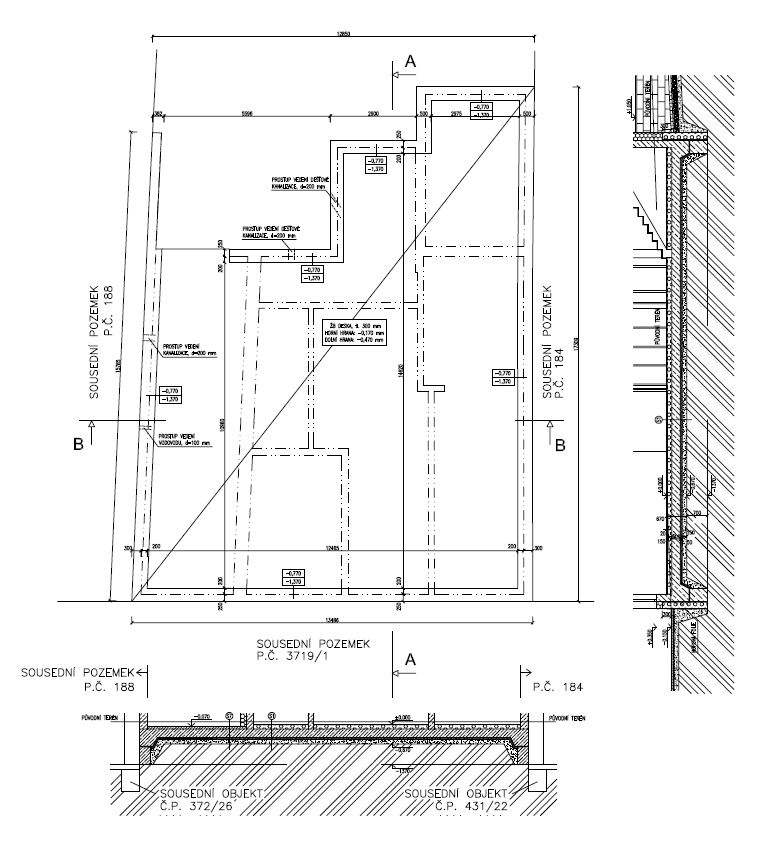 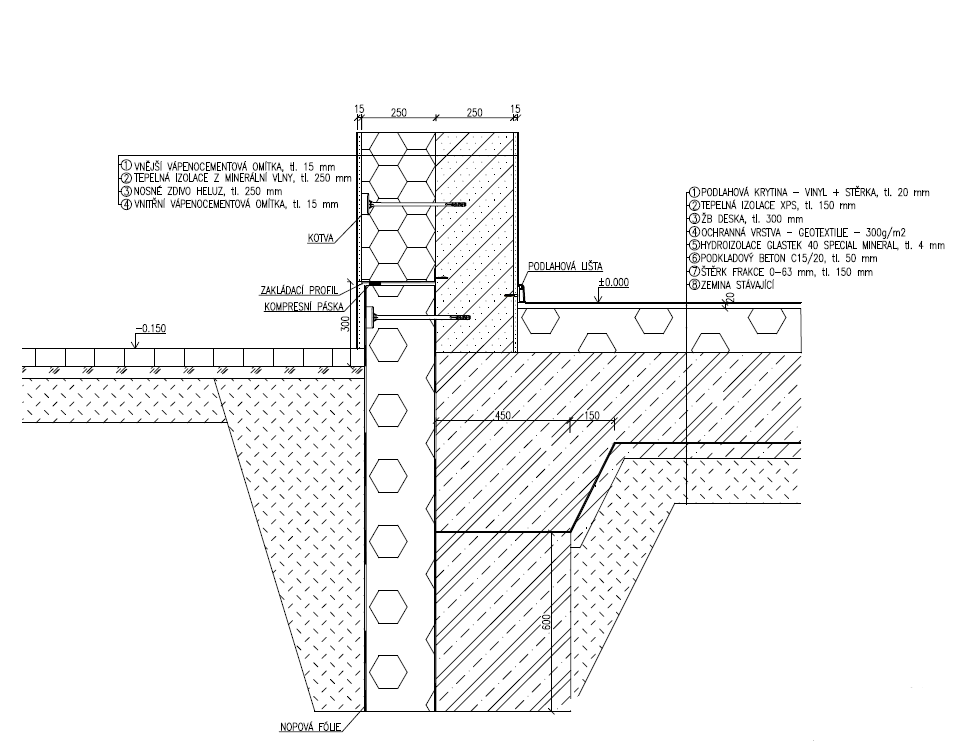 Založení objektu - detail
Půdorys 1.NP
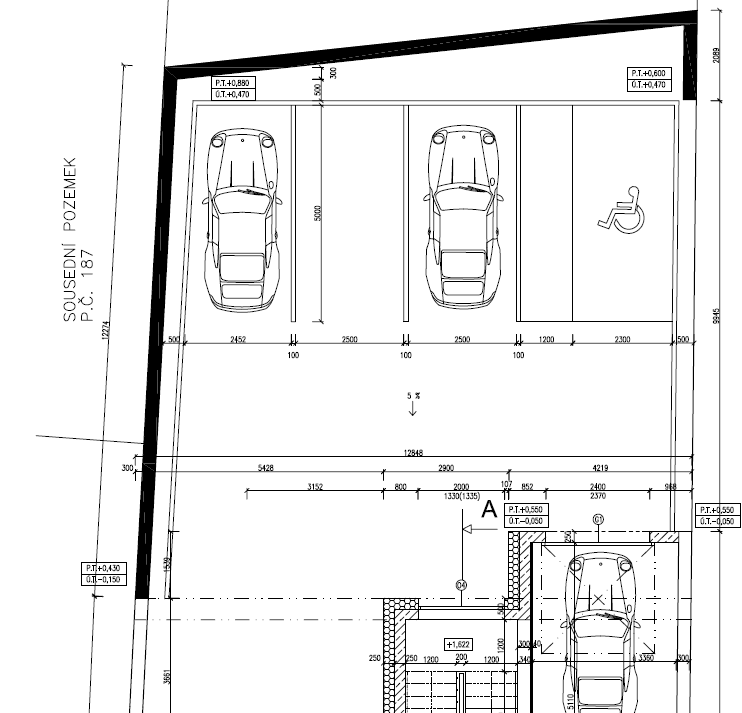 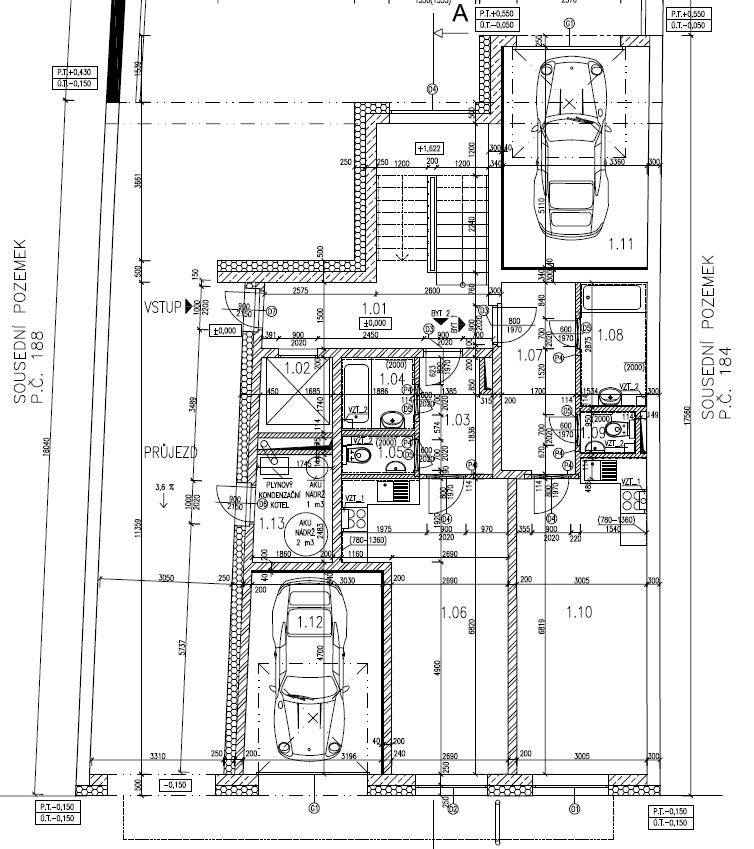 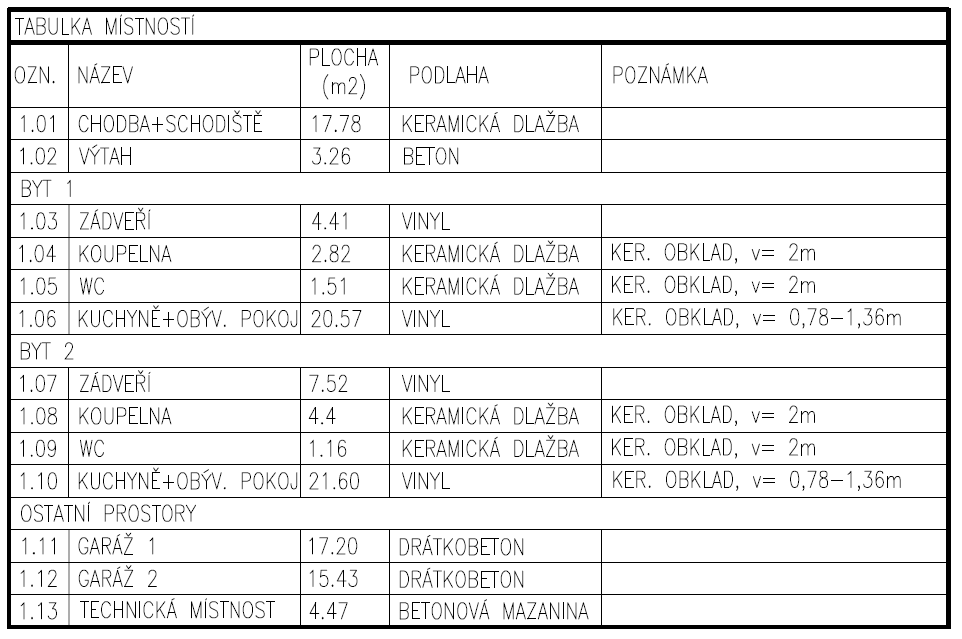 Půdorys 2-4.NP
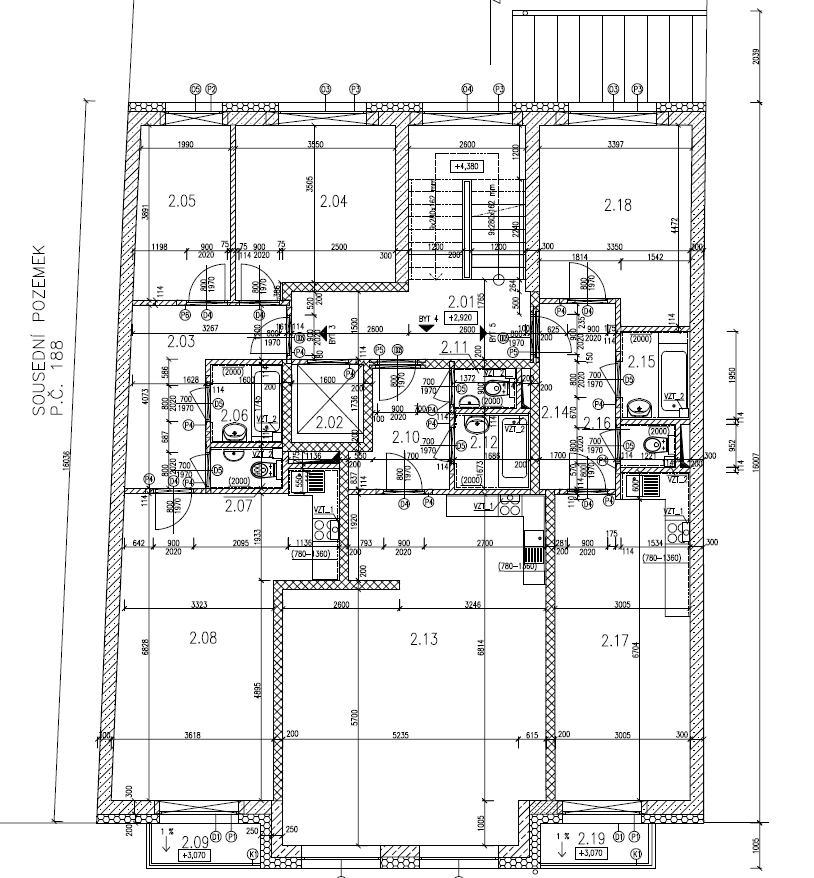 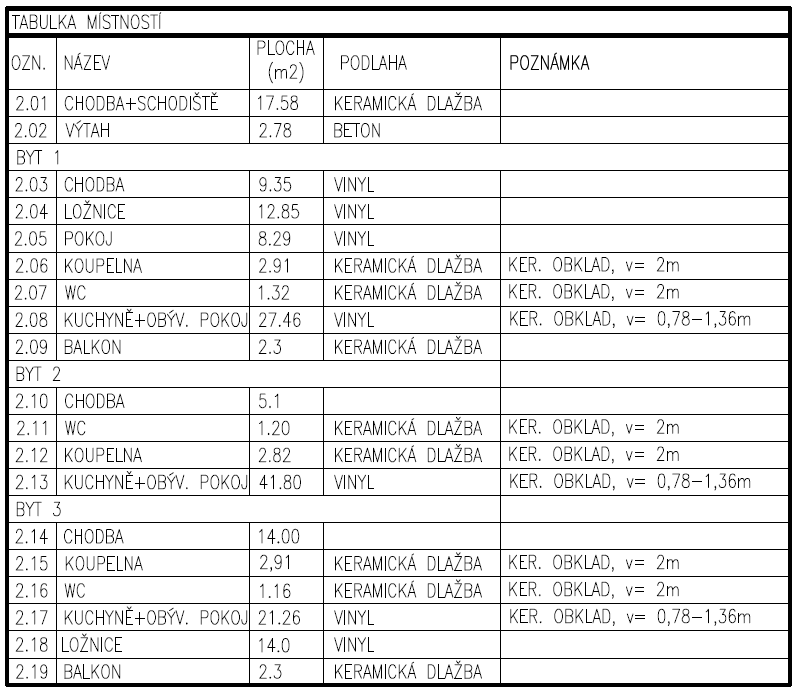 3 bytové jednotky o dispozici 1+kk, 2+kk a 3+kk
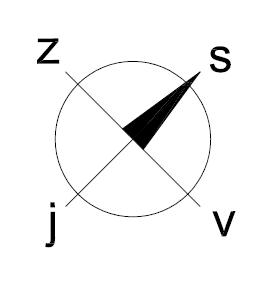 Půdorys 5.NP
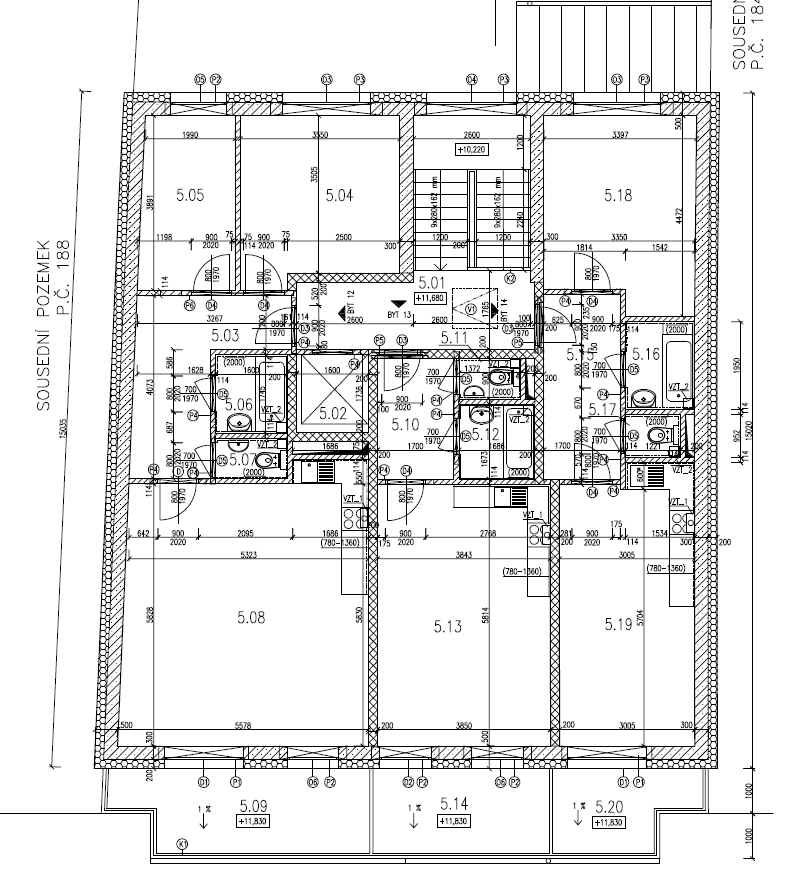 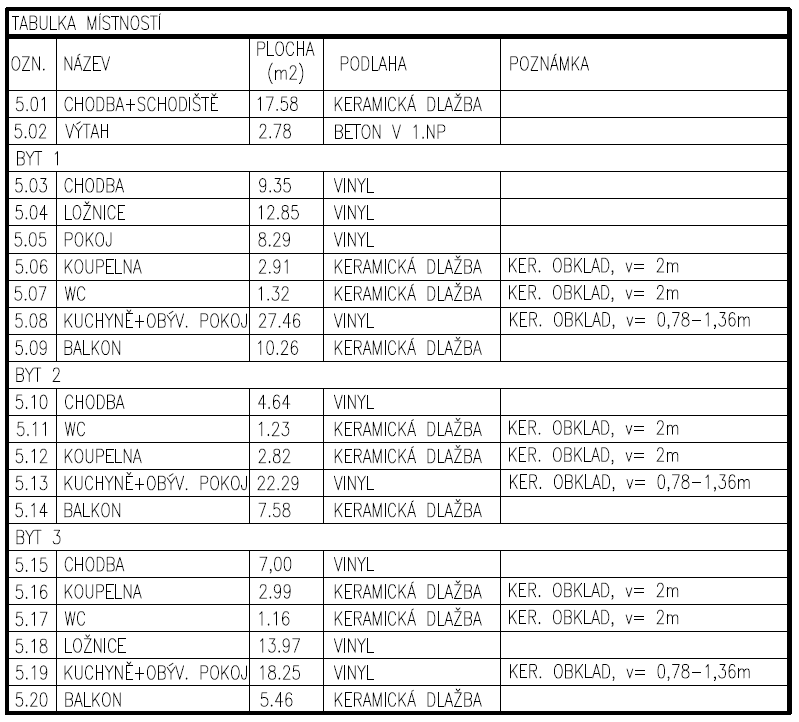 3 bytové jednotky o dispozici 1+kk, 2+kk a 3+kk
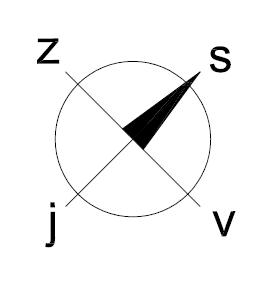 Řez objektem
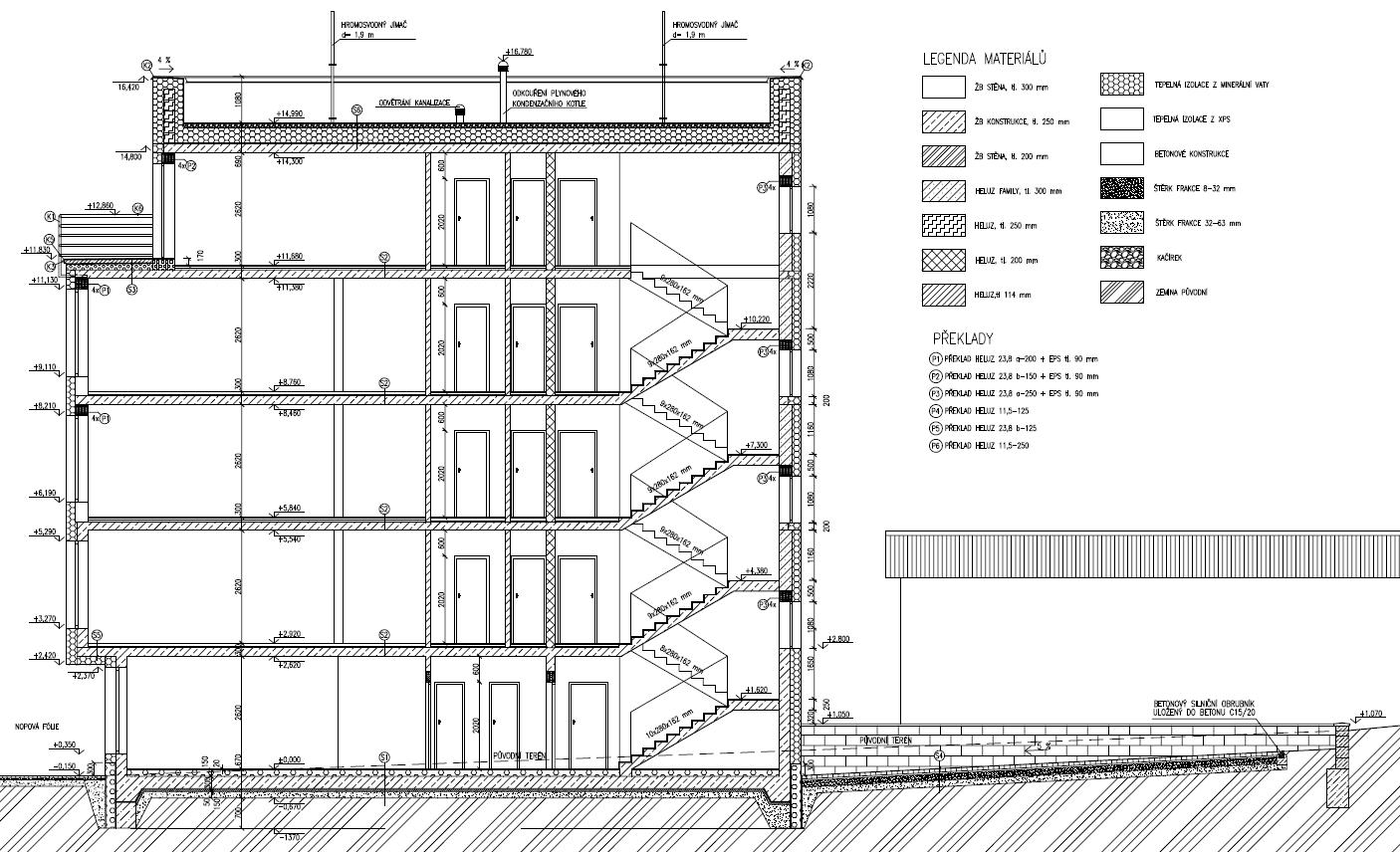 Pohledy
Jihozápadní pohled
Severovýchodní pohled
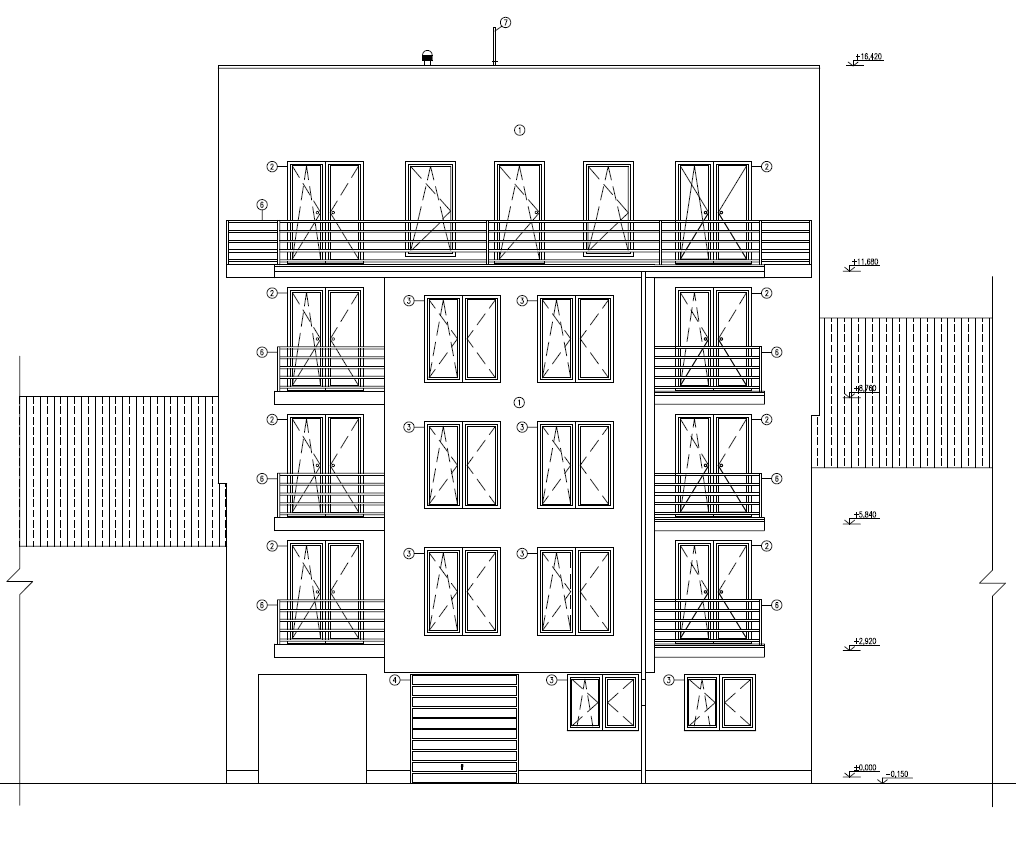 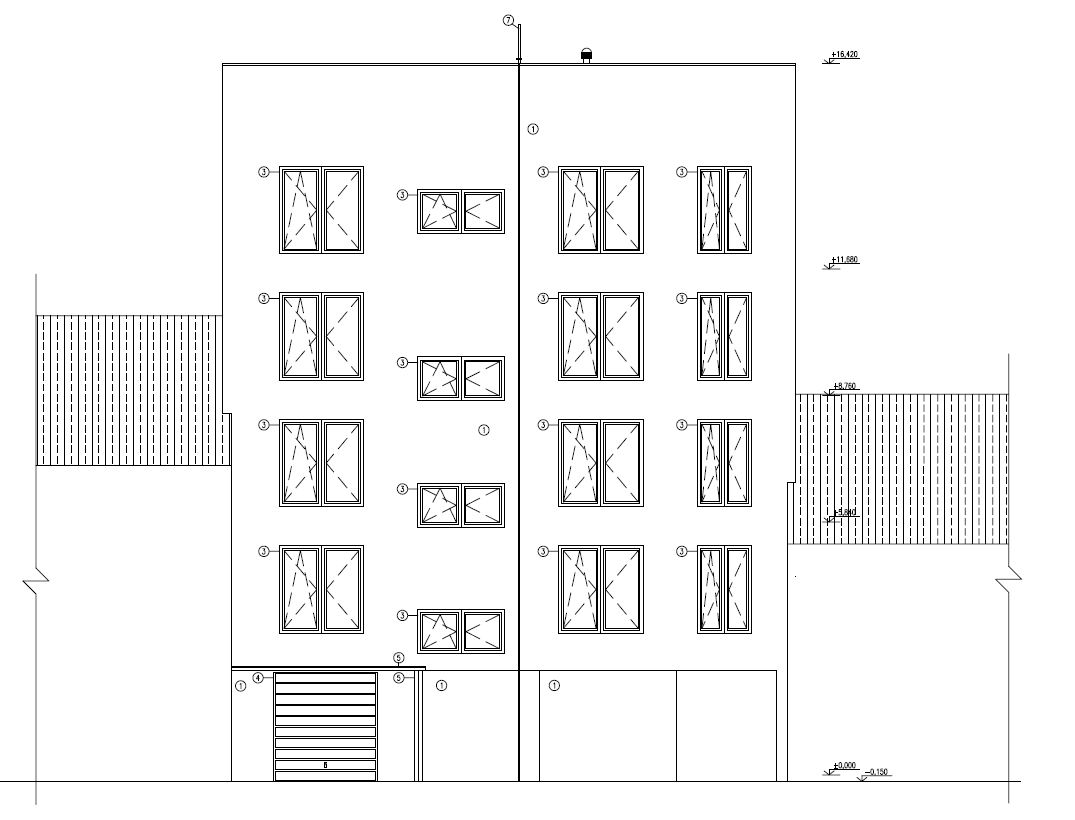 Závěr, cíl, přínos
Cíl práce diplomové práce byl splněn;
Přínos pro mou práci;
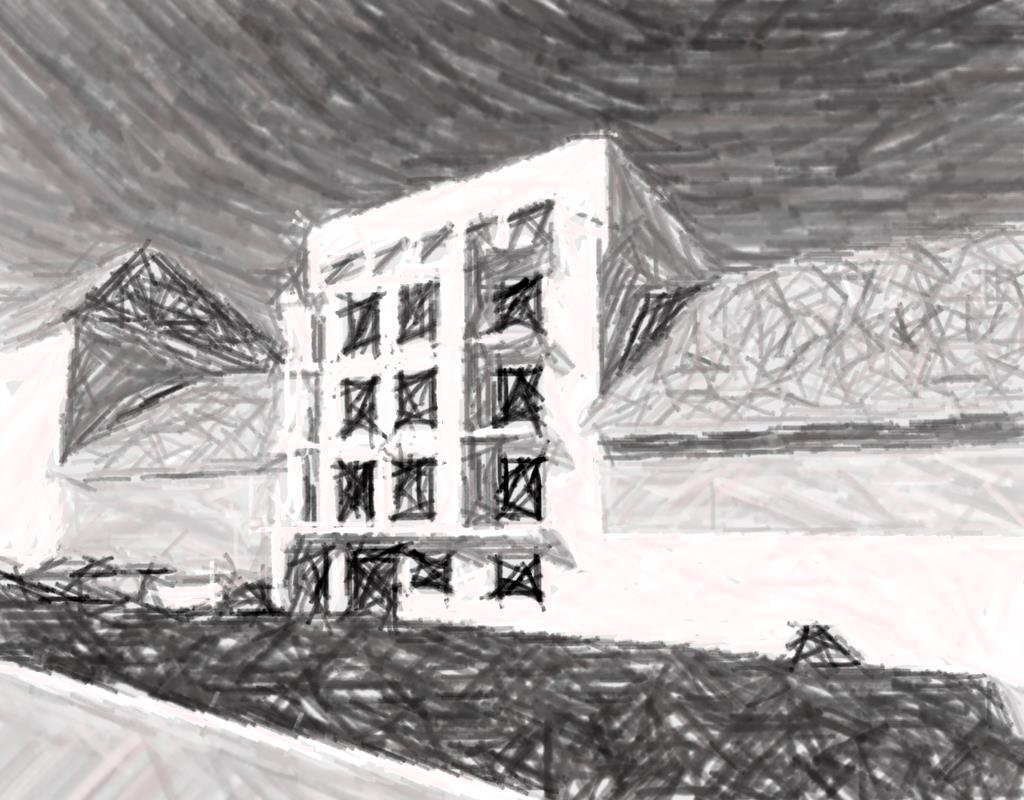 DĚKUJI ZA POZORNOST !!!
Otázka č.1:
Je dostatečně zaizolována terasa ve 4.NP ?
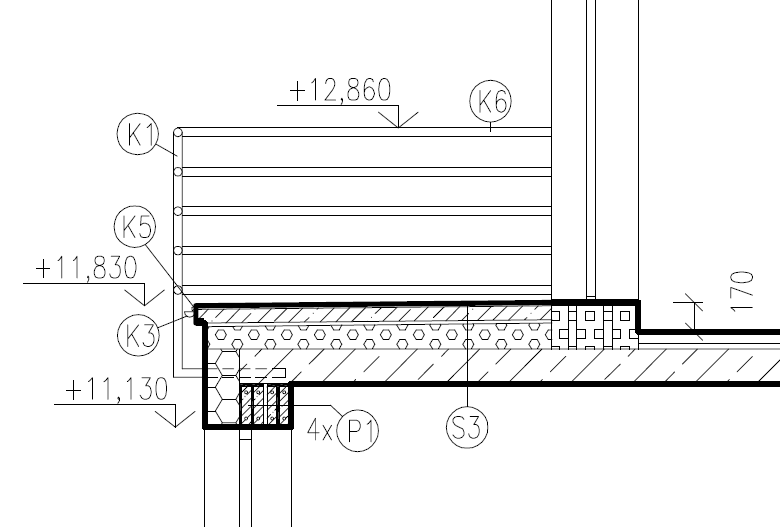 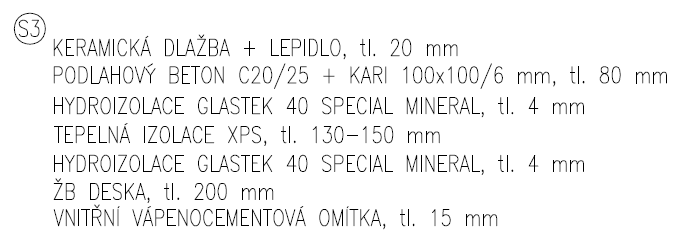 Otázka č.2:
Jak zjistíte hloubku a způsob založení sousedních staveb? Jak by bylo potřeba přepracovat
založení navrhované stavby v případě, že by sousední stavby byly podsklepeny?
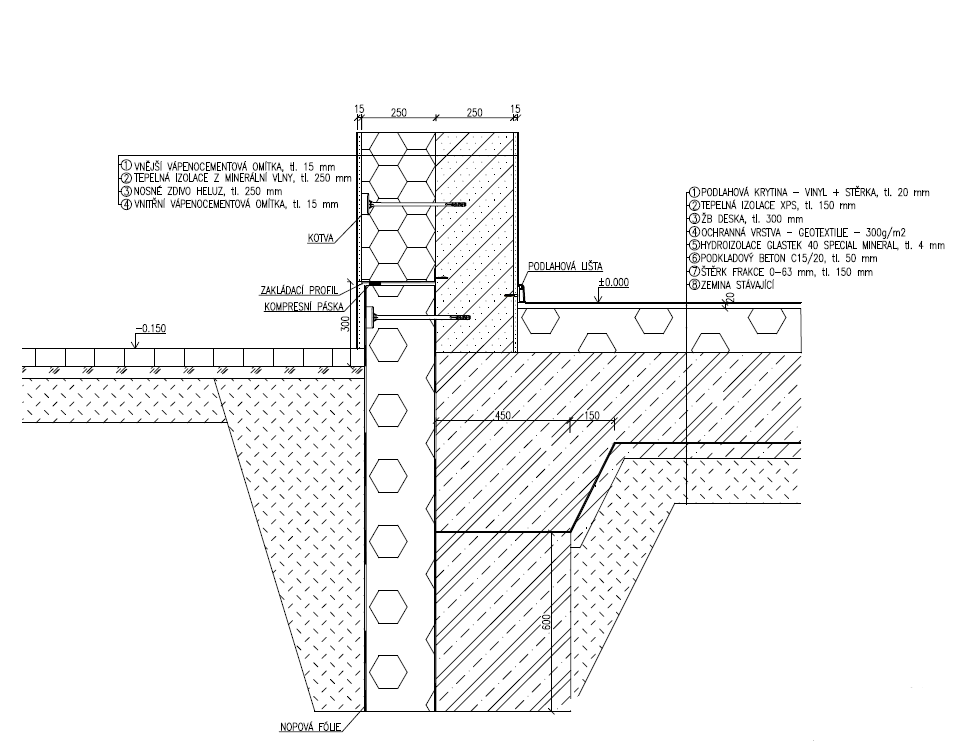 Otázka č.3:
Na str. 38 uvádíte, že případné násypy se hutní na únosnost 200 kPa, jak zjistíte, že je jí na
stavbě dosaženo?
Statickou zatěžovací zkouškou:
Standardně používaná zkušební metoda, která poskytuje okamžitou informaci o dosažené míře zhutnění.
Hodnoty ze statické zatěžovací zkoušky jsou kompatibilní a jsou uváděny v požadavcích na kvalitu zhutnění u naprosté většiny staveb.
Provádí se podle metodiky ČSN 73 6190 kruhovou deskou o průměru 300 nebo 357 mm.
Pro provedení zkoušky je nutná protizátěž - naložený nákladní vůz, bagr…
Výsledkem zkoušky je písemný protokol, který zahrnuje interpretaci, zda míra zhutnění zkoušené vrstvy vyhovuje požadovaným hodnotám.
Otázka č.4:
Bylo by možné řešit střechu jako zelenou s možností přístupu obyvatel objektu? O kolik by se stavba prodražila a jaká doplňková řešení by tato vyžadovala?
Aktuální skladba střechy nad ŽB deskou:
Cena celkem za 1 m2 ………. 1,007,- Kč s DPH
Vzorová skladba zelené střechy DEK:
Cena celkem za 1 m2 ………. 2.747,- Kč s DPH
Vzorová skladba zelené střechy DEK:
Aktuální cena skladby: 	1.007,- m2 …….. 1007x156= 157.092,- bez práce
Cena zelené střechy:	2.747,- m2 …….. 2747x156= 428.532,- bez práce
Schodiště mna střechu:	cca 35.000,- bez práce
Výlez na střechu:		cca 75.000,- bez práce

Rozdíl v ceně:		381.000,-
Bylo by možné řešit střechu jako zelenou s možností přístupu obyvatel objektu? O kolik by se stavba prodražila a jaká doplňková řešení by tato vyžadovala?

Ano, bylo možné řešit střechu jako zelenou s možností přístupu obyvatel.
Navýšení ceny na materiálu by bylo 381.000,-. 
Poznámka: V ceně není zohledněna práce a nové řešení detailu atiky, které by obnášelo nové oplechování, napojování hydroizolace atd..

Pro přesnou odpověď na tuto otázku by bylo nutné upravit projektovou dokumentacu a nechat zpracovat položkový rozpočet.